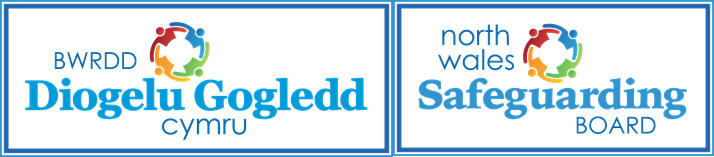 – BRIFF 7 MUNUD Romance Fraud7 MINUTE BRIEFING
Romance Fraud
Romance fraud happens when you think you’ve met the perfect partner through an online dating website or app, but the other person is using a fake profile to form a relationship with you. They’re using the site to gain your trust and ask you for money or enough personal information to steal your identity.
HOW DOES IT HAPPEN?
Romance fraudsters are masters of manipulation and will go to great lengths to create a false reality in which an individual feels that they are making reasonable and rational decisions.
DENIAL
The challenge for many family and friends of romance fraud victims is being able to disrupt the false reality created to enable the victim to see the situation for what it really is – fraud.
Romance Fraud
Romance fraudsters use language to manipulate, persuade and exploit. They distort their victims’ perception of reality in a similar way to grooming, domestic abuse and coercive control. The victim of a romance fraud can be making decisions that feel rational and reasonable, but this is what makes it difficult for them to recognise when it is happening, however obvious it may seem to those on the outside
Fraudsters work hard to make sure that when they ask for money, and require urgency or secrecy from the victim, it doesn’t set off alarm bells. Unsafe requests such as these are disguised, and can be hidden in stories that seem expected and reasonable, such as in a fraudster’s cleverly designed ‘reluctant’ admission of health worries, their vulnerability, or their desire to protect the relationship.
The Set -Up
THE SET-UP
Fraudsters provide information early on in the conversation that seems harmless and expected, such as detail about their home life, business, wishes for the future. This information is then referred to later by the fraudster as evidence to support their story, and it enables requests for money seem legitimate, reasonable and justifiable
INSTINCTUAL” RESPONSES
These are physical or mental reactions fraudsters claim to have in response to a situation, in order to provoke the victim into helping or protecting them. These are powerful as they compel people to act quickly and without the opportunity to think it through or seek advice. The fraudster’s distress overshadows and distracts from the request for money.
The Set-up
Instinctual response types include health (including mental health) issues, lack of basic needs (such as food, shelter, safety), and a desire to be with the victim, all said to be alleviated through the victim’s actions (of sending money). If they don’t send money, victims can be accused of a lack of compassion or failure as a loving partner. Instinctual responses can also be used to stop unwanted actions, for example, the fraudster claiming the victim’s act of seeking advice is inflicting emotional harm on them.
ISOLATION
Cutting victims off from people who can provide support and ‘reality checks’ is important for fraudsters as it makes manipulating a victim easier and more effective. It means they can get victims to be secretive about the relationship without causing alarm. The ways in which fraudsters can do this include:
Making the victim feel disloyal for seeking advice outside the relationship
Responding viscerally (see above) to a victim seeking advice
Framing the victim as sabotaging the relationship by questioning it
THE LINK TO COERCIVE CONTROL
This is evident through the similarity in the behaviour and tactics used by both domestic abusers and romance fraudsters. This means that the experience of coercive control within a romance fraud is often similar to the coercive control found within in domestic abuse
It is often hard for a victim of a romance fraud to associate any form of abuse with what they perceive to be a perfect relationship. The reality is that the victim has been manipulated into being unable to see beyond the false reality that the romance fraudster has created.
The manipulative tactics used by romance fraudsters naturally induce many feelings for the victim – Both positive and negative
The realisation that a relationship was not real can trigger many challenging thoughts and feelings. This can be especially difficult as these will be in great contrast to how a victim felt before they found out. Below are just some of examples of what a victim may feel. Again it is important to remember that these are completely natural reactions to a traumatic experience
Always:
Be wary of revealing personal information about yourself online.
Remain on the dating site’s messaging platform if contact was via a dating site.
Remember that anyone can pretend to be anyone they want to be online.
Be wary if you are encouraged to keep things from your family and friends.
STOP: Taking a moment to stop and think before parting with your money or information could keep you safe.
CHALLENGE: Could it be fake? It’s ok to reject, refuse or ignore any requests. Only criminals will try to rush or panic you.
PROTECT: Contact your bank immediately if you think you’ve fallen for a scam and report it to Action Fraud.
Further Help and Support
If you have any information about those behind Romance Fraud Scams and want to remain 100% anonymous you can contact the independent charity Crimestoppers Telephone - 0800 555 111 Online Reporting Tool
https://crimestoppers-uk.org/give-information/forms/pre-form
If you believe that you have been a victim of a romance fraud, please remember that you are not to blame, are not alone, and you should not feel ashamed. Support and help is out there. Please report to: 
www.actionfraud.police.uk  or contact 03001232040